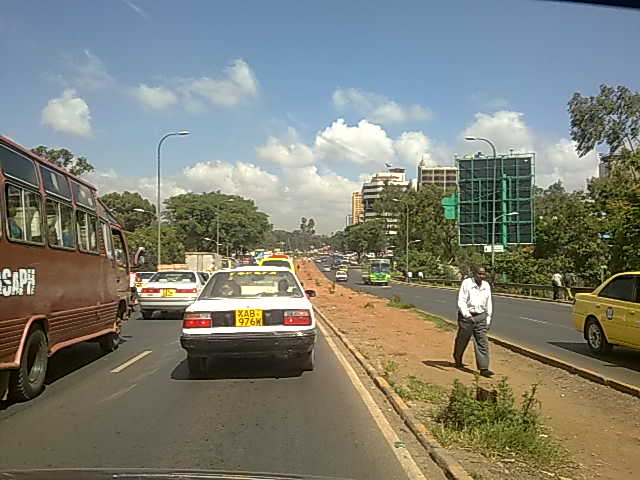 TOTAL – World Bank Road Safety Initiative
Enhancing Efficiency of Africa Regional Trade & Transport Corridors
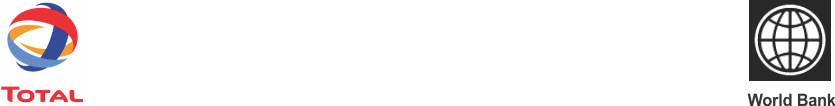 CONTENT
Background of the Partnership & Initiative
Scope and adopted Approach
Nature of the Problems and Planned Interventions 
Management of the Process
 Expected Outcomes and Benefits
Present Status of the Concept
Perspectives, Medium / Long Terms Approach
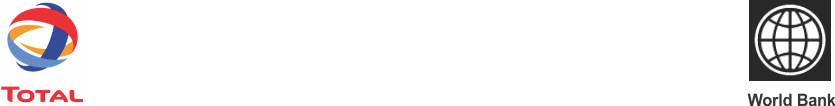 Road Safety in Africa: Social & Economical Costs (source : World Bank)
Up to 200 times the UK casualty rate per km travelled
Casualties of road crash >  HIV or Malaria
Cause of death #2 for age 4-15 in some countries
70% casualties are pedestrians 
Road crashes cost 1-5% of Africa GDP 
Crashes cost more than infrastructure aid
75% casualties: age 20-35 –  active population 
Casualties poised to increase 80% by 2020
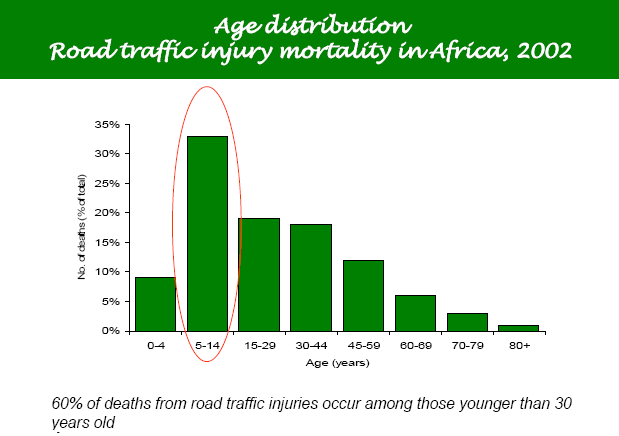 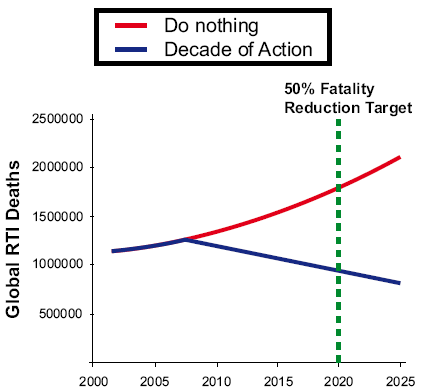 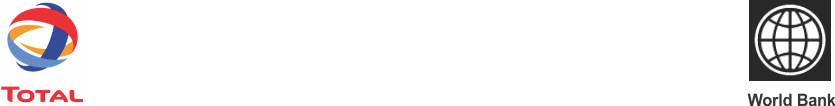 Road Safety is a best focus theme & right approach
Conditions competitiveness & sustainability
 Builds on commitment & experience
 Is a “SD” focus best fit & corporate image choice
 Represents a mandate
 Is a Private Sector Partnership rare choice 
Responds to TOTAL & Private sector operational needs
Supports Africa continent Development Strategy
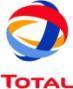 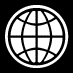 WB
Joint Approach
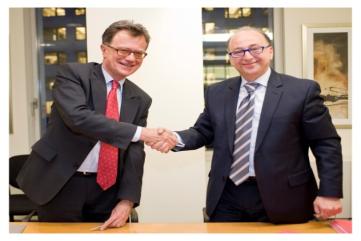 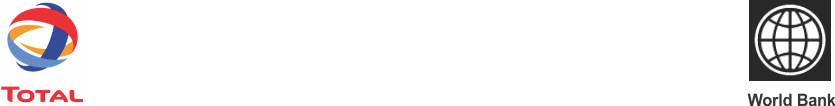 **** Hence Total & WB are matching Partners  ****
[Speaker Notes: MPF:
Pour Total la RS représente à la fois une condition de compétitivité, un centre d’excellence et un sujet optimum de relation extérieures
Pour la BM, la RS 
 - est un mandat et tout retard dans la mise à jour des pratique est un risque en terme d’image et de crédibilité (liability) 
 - est liée à d’autres agenda tels que la réduction de la pauvreté et la compétitivité 
 - est une dimension de l’agenda « environnement et changement climatique »
 - est un des rares sujets propice au PPP

La méthodologie choisie s’aligne sur les meilleures pratiques et sur la stratégie de développement de l’Afrique – axes et corridors

Hervé ALLIBERT: Léopold – Compte tenu du très grand nombre de Corridors en Afrique – Lequel servira de 1er support pour le déploiement de ce concept initié par la BM & Total ?]
Strong & Sustainable Partnership TOTAL – World Bank
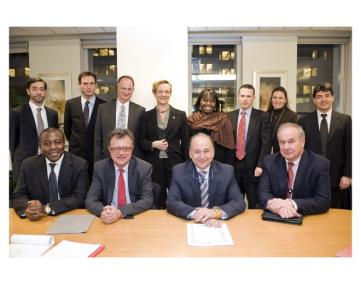 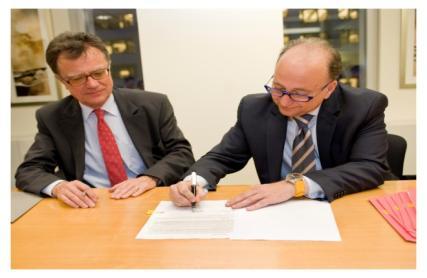 Memorandum Of Understanding
Signed in January 2010
Defines Objectives & Action Plan 
Assignes Road Safety Team & Group
Emphasizes Induction
Identifies 2 initial corridors

International visibility - tengible steps:
1st Ministerial Road Safety Conference - Moscow Nov 2009
Moscow official Déclaration …
UN General Assembly and resolution in  New-York (march 2010) 
« Decade of actions for  Road Safety » - 2011 to 2020
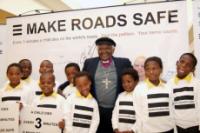 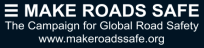 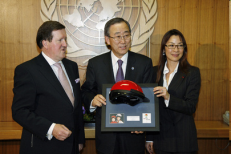 “Secretary-General Meets Global Road Safety Commission Chairman “
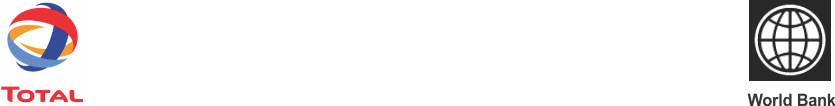 [Speaker Notes: MOU signé le 06/01/2010 : Objectifs et Action Plan, Road Safety Team & Group, Induction Session, 2 corridors initiaux      
 Northern Corridor : 
Project Implementation Entity: Réflexions en cours
Name, Logo and Signature: Options envisagées, attente entité 
Staffing: Faits: Total (1+1) – WB (RSS) – Contraintes juridiques – recrutement par entité
Offices Accommodation: Travaux en cours de finalisation + IT et autres prestations
Action Plan & Induction Program: Draft en cours d’élaboration par Département Transport WB + GRSF – A finaliser en Mars + Session d’induction, formation et installation du 1er Groupe sous forme de séminaire animé conjointement par WB + Consultants & Total – Se poursuivra par un séminaire de mobilisation du secteur privé avec implication du Road Safety Group 
Official Launch of the project : Envisagé pour Mars / Avril
 Central Africa Corridor
Preliminary Contacts  
Exploratory visit envisaged]
Two initial Priority Corridors: Northern & Central
 from the 20 NEPAD Corridors Program
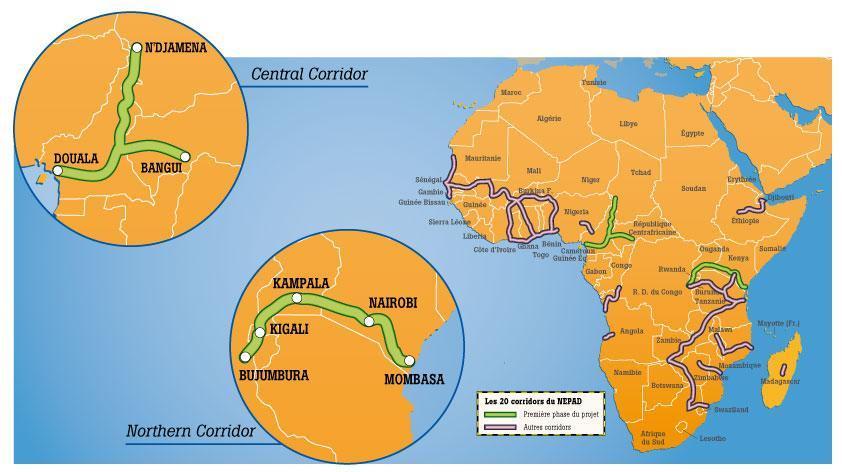 Primary Roads
Secondary Roads
Other Roads

Priority corridor
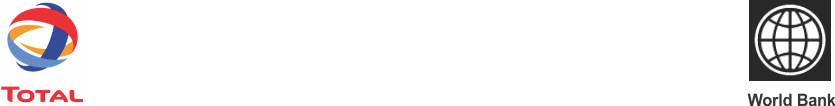 NEPAD Priority Corridors

First phase corridors
Source from UNECA 2007
[Speaker Notes: Légitimité du choix Stratégique des corridors déterminé par le NEPAD et accepté par les 
bailleurs. Dés lors cohérence, convergence et synergies assurés avec les autres interventions et 
programmes 
Northern Corridor: about 1,670 km long, including 485 km between Mombasa and Nairobi, 663 km between Nairobi and Kampala, and 522 km between Kampala and Kigali: there is further 285 km to Bujumbura. 
 Mombasa – Bujumbura =    1955 Km 
 Mombasa – Nairobi       =     485  Km  
 Nairobi – Kampala    =     663 Km         Mombasa – Kampala =  1148   km 
Kampala – Kigali =   522       km    Mombasa – Kigali	=  1670   km
Kigali – Bujumbura	=      285      km	
Central Africa Corridor: 
 Douala – Bangui 	=   	1,450      	Km 
 Douala – Ndjamena      	=         	1850 	Km 
 Douala – Yaoundé       	=    	275	Km 
Total generates 8.4 million km traveled along the corridor to Chad, representing 435 km3 of petroleum 
product transported a year.
Cameroon: estimated 4,000 car crashes pa, 1,200 deaths and 6,000 injuries (2007).    
	Between 10 and 15% of these crashes and fatalities occur within the Douala to Yaounde segment of the corridor.
 Hervé ALLIBERT: Léopold – Où en sommes nous précisément aujourd’hui en termes 
d’avancement du projet – dispositions et préparatifs locaux ? Et agenda court terme ?]
PARTNERSHIP STRUCTURE
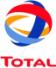 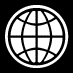 WORLD BANK
GLOBAL
TOTAL FRANCE
REGIONAL
PROJECT TEAM
PROJECT TEAM
WB ROAD SAFETY ADVISER
TOTAL REGIONAL PROJECT COORDINATOR
NATIONAL
KENYA
UGANDA
PROJECT TEAM
TOTAL NATIONAL COORDINATORS
INDEPENDENT ENTITY (NGO)
TECHNICAL ADVISORY BOARD
TECHNICAL ADVISORY BOARD
SHAREHOLDERS MANAGEMENT COMMITTEE
SHAREHOLDERS MANAGEMENT COMMITTEE
OPERATIVES
OPERATIVES
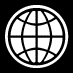 TOTAL – World Bank Road Safety Initiative
Nature of Problem – Interventions 
Management – Expected Outcomes
[Speaker Notes: H. ALLIBERT:
Important et ambitieux projet « Road Safety – Corridors » auquel AMO accorde importance et 
attention particulières – résultant du partenariat Total – BM et qui nous sera présenté par:
Maryvonne PLESSIS – FRAISSARD: French, age 58, PhD in Geography. She pursued a long career in the World Bank where she was in charge of infrastructure portfolios in Africa for many years and was the Bankwide Director for Transport and Urban Development from 2003 to 2007. Now an independent consultant, she works on all aspects of transport policies with public and private sector, and especially on Road Safety as it relates to Development in Africa.
Léopold TZEUTON: Chargé de Mission «Relations Banque Mondiale» et «Développement des Bio Carburants» dans le périmètre AMO

Léopold : A toi la parole pour introduire le concept et le contexte]
Enhancing the Safety & Efficiency of the Africa Trade & Transport Corridors
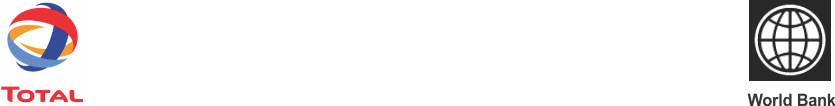 Nature of the Problem on the Northern Corridor
High cost of Transportation of goods and services along the corridor. The cost shipping a container from Singapore to Mombasa is approximately US$ 2,500, to  transport the same container from Mombasa to Kampala will cost about US$1500 more.
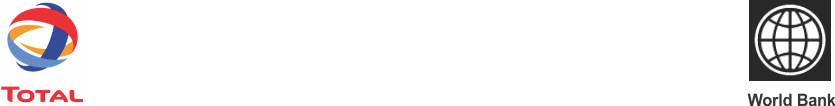 Nature of the Problem on the Northern Corridor
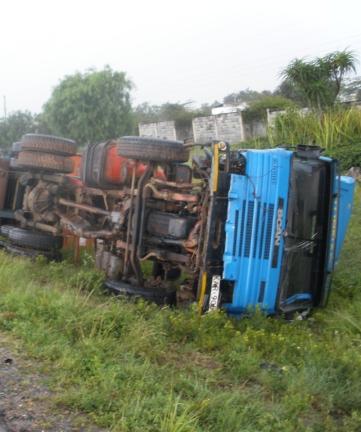 High Accident rates
 
This is due to human error resulting from lack of training, poor working conditions of service for drivers and the non existence of proper road signs/safety features on the highway
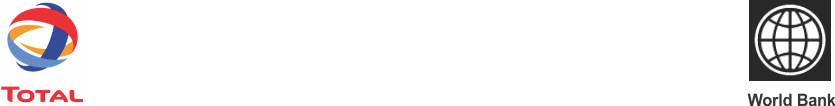 Nature of the Problem on the Northern Corridor
Delays along the corridor due to many roadblocks and checks by various enforcement agencies (i.e. Police, Revenue Collection Authorities and Weigh Bridge Operators)
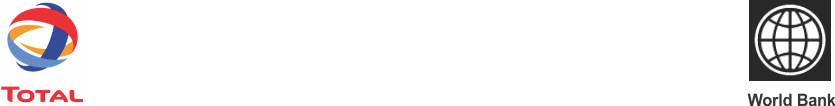 Nature of the Problem on the Northern Corridor
Problem of Enforcement of Safety standards 

( Police lack of equipment, personnel and logistics to enforce speed limits, checks on drivers using Alcohol and other intoxicating substances such as Miraa)
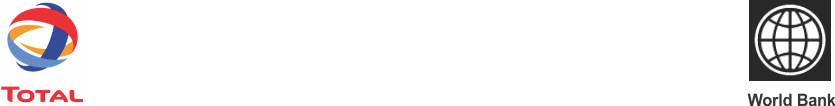 (2) Existing/Planned Interventions
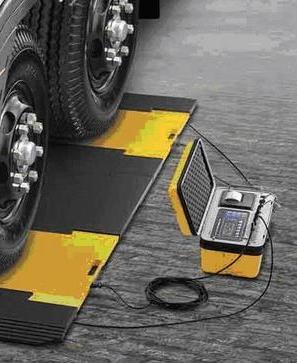 Review of existing Traffic Rules and Regulations - Uganda has reviewed the Traffic and Road safety

Axle weight enforcement - collaboration between Uganda and Kenya Authorities in setting uniform standards and the privatization of Axle Load Enforcement
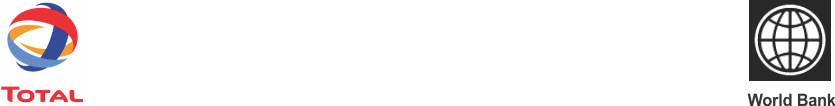 (2) Existing/Planned Interventions
Delays
  
Development of One stop border posts and reducing the number of check points on the Corridor.
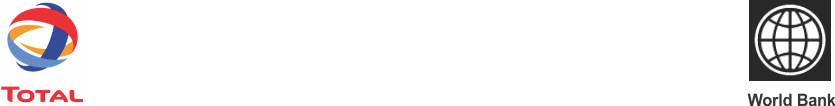 (2) Existing/Planned Interventions
Cargo safety and Duty Evasion
Vehicle Tracking system established by Kenya Revenue Authority to be incorporated into a system for providing Traffic Information and Safety Advice for Drivers moving transit Cargo
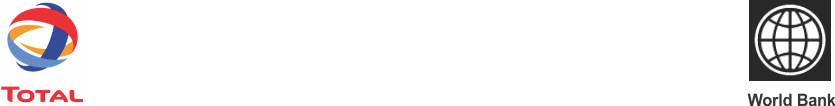 Management of the Process - 7 modules
5 – 

Rules of Enforcement

Driving Code Regulatory Frame work
7 – 

Post Crash Emergency 
Health System
6 – Enforcement, Road Policing, Speed  Weight, Code
4 - Communication, Education  Awareness Raising and Participation
Passenger Transport Vehicles
Non-Driver Cars and Vans
1 – Freight Commercial Driver Trucks
3 – 

Data
Monitor.
Evaluation  and Analysis
2 - Infrastructure, Safety Audit, Signalization, Management of the Road Service to all
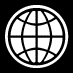 Total & World Bank: matching Partners with complementary skills & assets
[Speaker Notes: Dispositif Modulaire avec 7 grands ensembles ou modules couvrant l’ensemble du spectre des composantes d’une politique globale  RS qui répond aux exigences majeures et aux meilleures pratiques d’aujourd’hui;
NB la mise en exécution se fera de manière progressive en réponse aux priorités, expériences et spécificités africaines.
Module 1:  Le leadership du secteur privé est attendu pour les véhicules et chauffeurs: les actions publiques viendront en aide pour la dimension sociale.
Module 2:  Les recommandations des audits RS sur l’infrastructure représentent le plus gros investissement, mais aussi le plus facile à financer, et celui qui génère un bénéfice considérable et  immédiat
Module 3:  Les données fiables sont indispensables et représentent une activité initiale
Module 4:  La Communication Education Motivation existent souvent sans cadre conceptuel
Module 5:  La mise en cohérence des cadres régulateurs  entre pays voisins est en voie d’amélioration avec UNECA et les RECs
Module 6:  Le respect du code de la route devient moins difficile à mettre en place à mesure que les autres modules s’exécutent
Module 7:  Le secteur de la Santé est très motivé et devra être appelé en complément]
(3) Management of the Process
Establishment of National Road Safety Councils in Kenya and Uganda. Kenya has Gazetted the identity of stakeholders with plans to institute an autonomous authority with technical staff and adequate funding. Uganda is currently going through the Parliamentary Process to grant statutory powers to the National Road Safety Council as defined in the Traffic and Road Safety Act
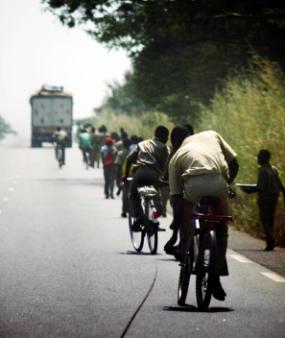 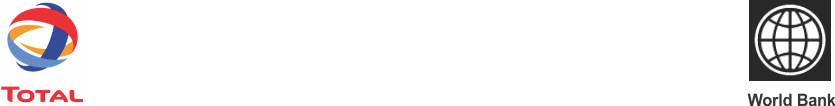 (3) Management of the Process
Development of Public Private partnership to share best practice in areas of Safety, Fleet Management and Driver Training.
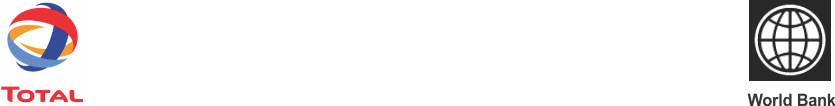 (3) Management of the Process
The setting up of an independent Entity in Kenya and Uganda to drive forward the initiative. (i.e. Safer Road). The Entity's Board will consist of major Logistics/Transport Companies using the Corridor in both countries supported by a Technical Advisory Team.
Review of all projects and studies relating to logistics, infrastructure development and road safety initiative (a dedicated website has been developed funded by JICA and USAID)
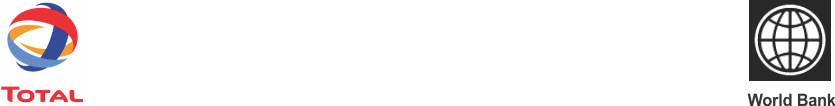 (4) Outcomes/Benefits
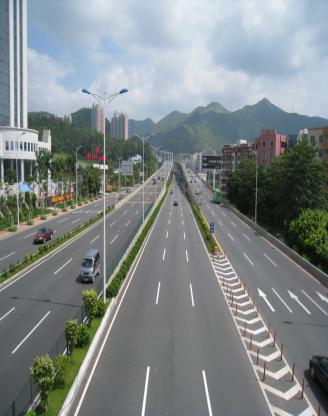 Clearly defined strategy and rules of engagement between Infrastructure financiers, transport operators/users and Highway Authorities (e.g. 10% of all infrastructure funding should be dedicated to Road safety).
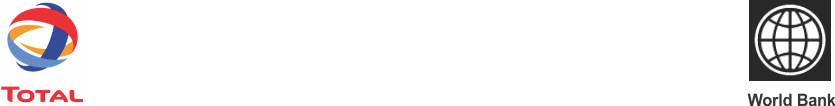 (4) Outcomes/Benefits
Kenya has a Transport Sector Coordinating Committee - a forum of exchange of ideas and strategy between Development Partners and Government Agencies supervising the development, finance and management of transport modes
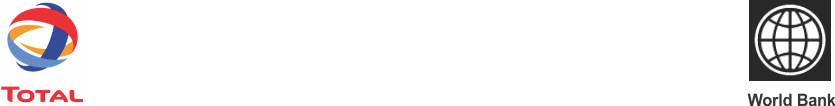 (4) Outcomes/Benefits
Coordination of Activities around the corridors with particular focus on Accident Emergency Response Systems [Wellness Clinics (North Star Alliance), Highway Emergency Response Plans (Petroleum Institute of East Africa) and Crash response unit funded by WHO)

Research and Knowledge Transfer - Trade Mark East Africa working in collaboration with World Bank, AfDB, JICA, EU, USAID and DFID
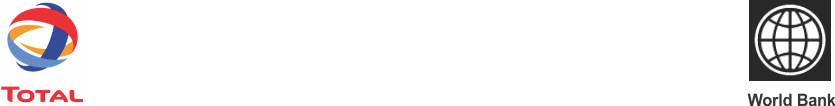 (4) Outcomes/Benefits
Development of an operational strategy for Enforcement of Traffic Regulation. Traffic Police in Uganda and Kenya having a uniform system for accident data collection, storage, retrieval and analysis. The Total - world Bank Team will facilitate the process.

Harmonization of Standards for Driver Training Testing and Licensing in Uganda and Kenya
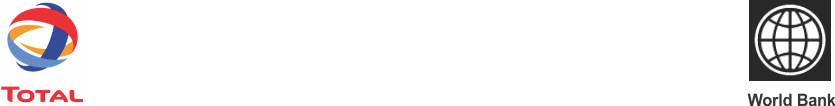 WB
TOTAL – World Bank Road Safety Initiative
Principles of the Medium Term Approach
[Speaker Notes: H. ALLIBERT:
Important et ambitieux projet « Road Safety – Corridors » auquel AMO accorde importance et 
attention particulières – résultant du partenariat Total – BM et qui nous sera présenté par:
Maryvonne PLESSIS – FRAISSARD: French, age 58, PhD in Geography. She pursued a long career in the World Bank where she was in charge of infrastructure portfolios in Africa for many years and was the Bankwide Director for Transport and Urban Development from 2003 to 2007. Now an independent consultant, she works on all aspects of transport policies with public and private sector, and especially on Road Safety as it relates to Development in Africa.
Léopold TZEUTON: Chargé de Mission «Relations Banque Mondiale» et «Développement des Bio Carburants» dans le périmètre AMO

Léopold : A toi la parole pour introduire le concept et le contexte]
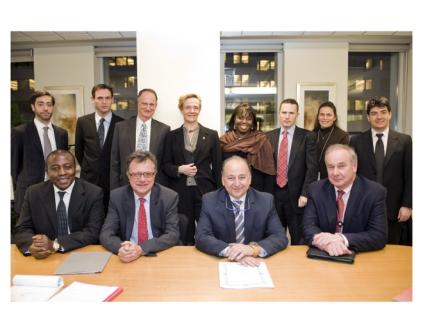 Status of the Project
Northern Corridor : 
Project Implementation Entity
Name, Logo and Signature
Staffing & Offices
Action Plan & Induction
Road Safety Group & Partners 
Official Launch

Central Corridor
Preliminary Contacts  
Exploratory visits
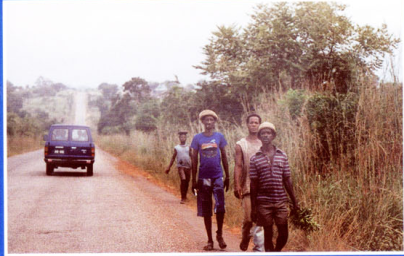 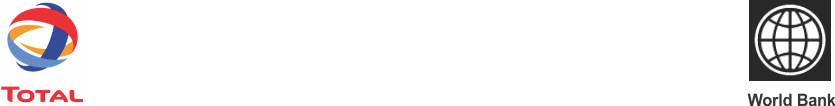 [Speaker Notes: MOU signé le 06/01/2010 : Objectifs et Action Plan, Road Safety Team & Group, Induction Session, 2 corridors initiaux      
 Northern Corridor : 
Project Implementation Entity: Réflexions en cours
Name, Logo and Signature: Options envisagées, attente entité 
Staffing: Faits: Total (1+1) – WB (RSS) – Contraintes juridiques – recrutement par entité
Offices Accommodation: Travaux en cours de finalisation + IT et autres prestations
Action Plan & Induction Program: Draft en cours d’élaboration par Département Transport WB + GRSF – A finaliser en Mars + Session d’induction, formation et installation du 1er Groupe sous forme de séminaire animé conjointement par WB + Consultants & Total – Se poursuivra par un séminaire de mobilisation du secteur privé avec implication du Road Safety Group 
Official Launch of the project : Envisagé pour Mars / Avril
 Central Africa Corridor
Preliminary Contacts  
Exploratory visit envisaged]
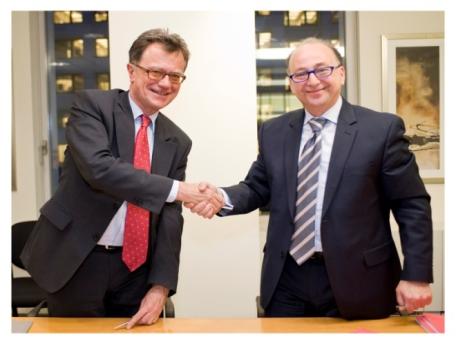 Total & World Bank team is looking forward to your support in order to rapidly 
take momentum & start achieving Results
Thank You
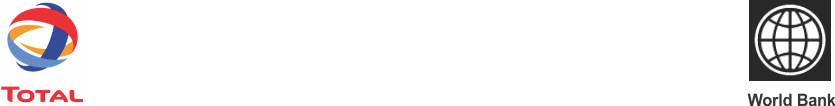